Privacy Preserving Subgraph Matching on Large Graphs in Cloud
Zhao Chang*, Lei Zou†, Feifei Li*




*University of Utah, USA    †Peking University, China
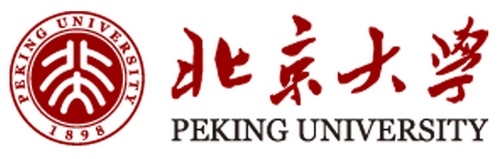 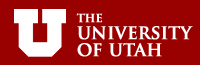 [Speaker Notes: Hi, my name is Zhao Chang. I come from University of Utah. Today, let me introduce our paper Privacy Preserving Subgraph Matching on Large Graphs in Cloud.]
Outline
Background
K-Automorphism
Subgraph Matching
Experimental Results
[Speaker Notes: Here is a brief outline.]
Background
Subgraph Matching on Large Graphs
Problem: subgraph matching
Solution: cloud computing

Data Privacy
Problem: untrusted cloud
Solution: anonymize the original data graph and query graphs
[Speaker Notes: The problem we need to solve is performing subgraph matching on large graphs. Public cloud can provide the service of subgraph matching. However, uploading the data graph and query graphs directly to the untrusted cloud would leak data privacy. Thus, our solution is to anonymize the data graph and query graphs before uploading them to the cloud.]
K-Automorphism
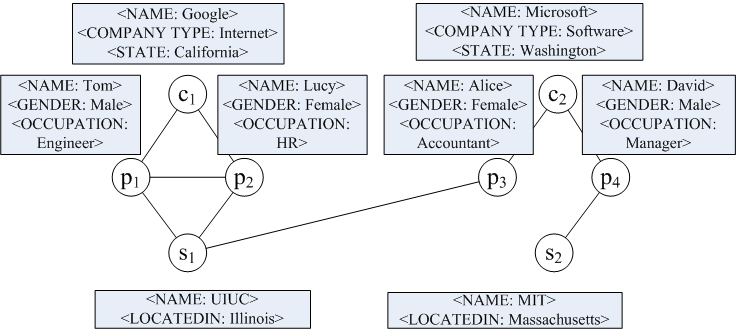 Original Graph G
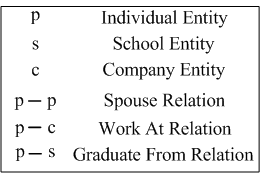 [Speaker Notes: We use the k-automorphism privacy model to anonymize graphs, which was proposed in an existing work of VLDB 2009. Here is the original data graph G from a professional social network. Each node has node type and node attributes. P means the node is a person. S means the node is a school. C means the node is a company. The relations between p node and p node, p node and c node, p node and s node stand for spouse relation, work at relation and graduate from relation. For example, p1 and p2 are married couple who graduated from the same school UIUC and work at the same company Google.]
K-Automorphism
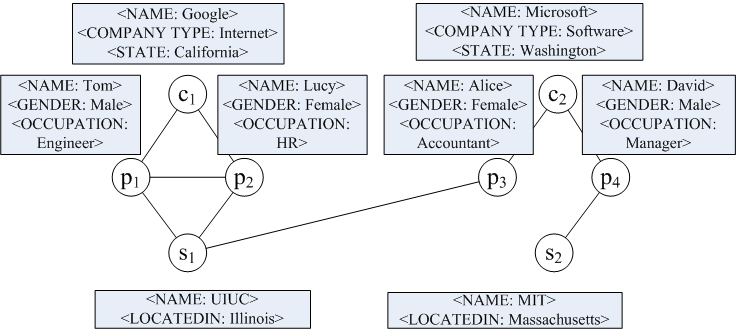 Original Graph G
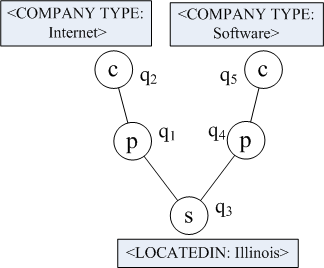 Original Query Q
[Speaker Notes: Here is an original query graph Q. We should find matches of Q on G. For each match M, the vertex should have the same vertex type and contain vertex attributes of the corresponding vertex in Q.]
K-Automorphism
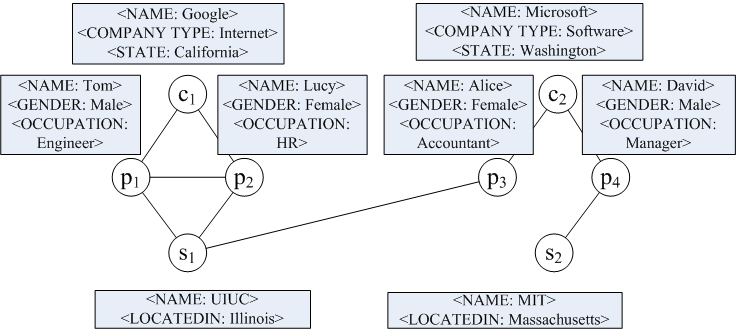 Original Graph G
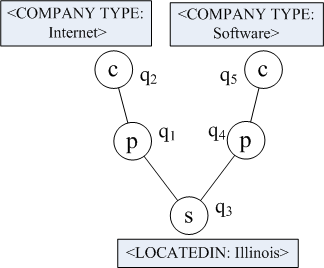 Original Query Q
[Speaker Notes: For example, here is a match of Q on G.]
K-Automorphism
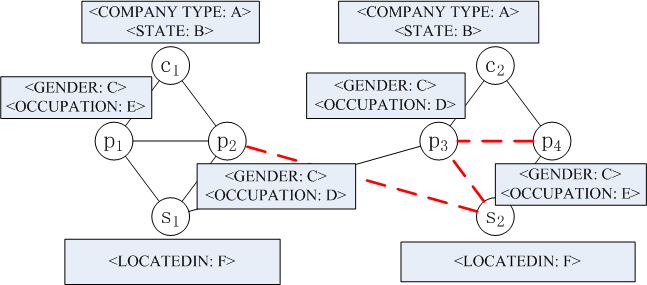 K-Automorphic Graph Gk
K = 2
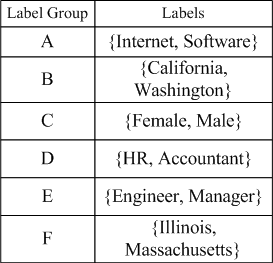 Label Correspondence Table (LCT)
[Speaker Notes: To keep the data privacy, the client transforms the original data graph into a k-automorphic graph Gk. We need to protect both label privacy and structural privacy. For label privacy, we generate label groups by combining different labels to label groups using k-anonymity. The label correspondence table shows the relation between the label group and the corresponding labels. For structural privacy, the k-automorphic graph Gk can be divided into k identical partitions. Each vertex has at least k-1 other symmetric vertices.]
K-Automorphism
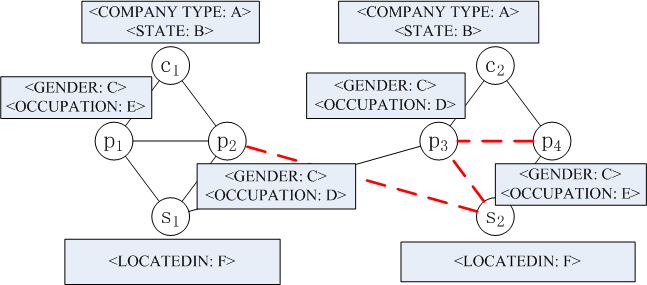 K-Automorphic Graph Gk
K = 2
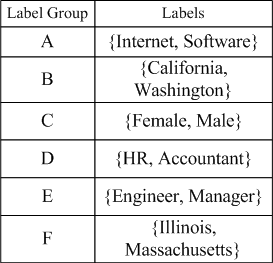 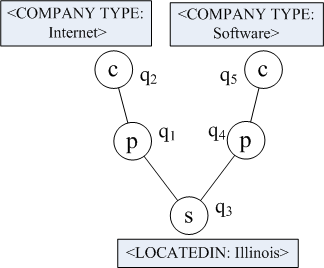 Original Query Q
Label Correspondence Table (LCT)
[Speaker Notes: For the query graph, the client uses the same label combination to generate the outsourced query Qo.]
K-Automorphism
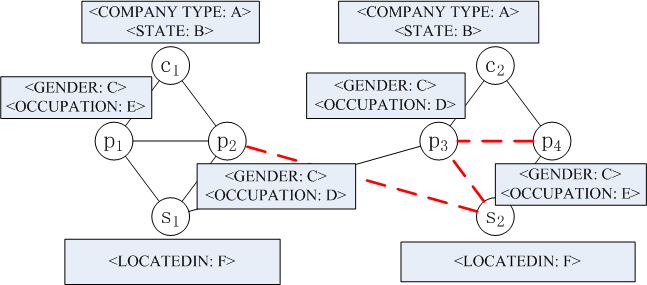 K-Automorphic Graph Gk
K = 2
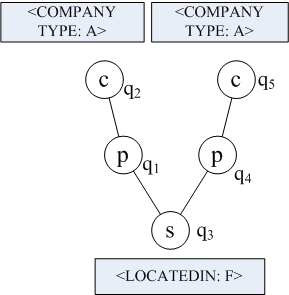 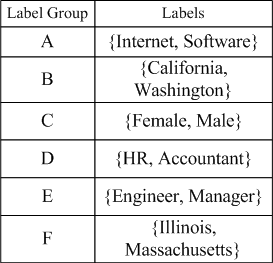 Outsourced Query Qo
Label Correspondence Table (LCT)
[Speaker Notes: For the query graph, the client uses the same label combination to generate the outsourced query Qo.]
K-Automorphism
Cloud
Client
G (Original Graph)
[Speaker Notes: However, if the client uploads the k-automorphic graph Gk to the cloud, it will need large cloud storage.]
K-Automorphism
Cloud
Gk (K-Automorphic Graph)
Client
G (Original Graph)
[Speaker Notes: However, if the client uploads the k-automorphic graph Gk to the cloud, it will need large cloud storage.]
K-Automorphism
Cloud
Gk (K-Automorphic Graph)
Client
G (Original Graph)
Q (Original Query)
[Speaker Notes: However, if the client uploads the k-automorphic graph Gk to the cloud, it will need large cloud storage.]
K-Automorphism
Cloud
Gk (K-Automorphic Graph)
Qo (Anonymized Query)
Client
G (Original Graph)
Q (Original Query)
[Speaker Notes: However, if the client uploads the k-automorphic graph Gk to the cloud, it will need large cloud storage.]
K-Automorphism
Cloud
Gk (K-Automorphic Graph)
Qo (Anonymized Query)
Client
G (Original Graph)
Q (Original Query)
[Speaker Notes: However, if the client uploads the k-automorphic graph Gk to the cloud, it will need large cloud storage.]
K-Automorphism
Qo (Anonymized Query)
Cloud
Gk (K-Automorphic Graph)
Client
[Speaker Notes: However, if the client uploads the k-automorphic graph Gk to the cloud, it will need large cloud storage.]
K-Automorphism
R(Qo, Gk)
Cloud
We denote the matches of any query Q on any data graph G by R(Q, G).
Client
[Speaker Notes: However, if the client uploads the k-automorphic graph Gk to the cloud, it will need large cloud storage.]
K-Automorphism
R(Qo, Gk)
Cloud
Client
[Speaker Notes: However, if the client uploads the k-automorphic graph Gk to the cloud, it will need large cloud storage.]
K-Automorphism
Cloud
R(Qo, Gk)
Client
[Speaker Notes: However, if the client uploads the k-automorphic graph Gk to the cloud, it will need large cloud storage.]
K-Automorphism
Cloud
R(Qo, Gk)
Client
Hash Index
R(Q, G)
[Speaker Notes: However, if the client uploads the k-automorphic graph Gk to the cloud, it will need large cloud storage.]
K-Automorphism
Cloud
Client
R(Q, G)
[Speaker Notes: However, if the client uploads the k-automorphic graph Gk to the cloud, it will need large cloud storage.]
K-Automorphism
Optimization 1
Upload Go rather than Gk to the cloud
Save cloud storage
[Speaker Notes: However, if the client uploads the k-automorphic graph Gk to the cloud, it will need large cloud storage.]
K-Automorphism
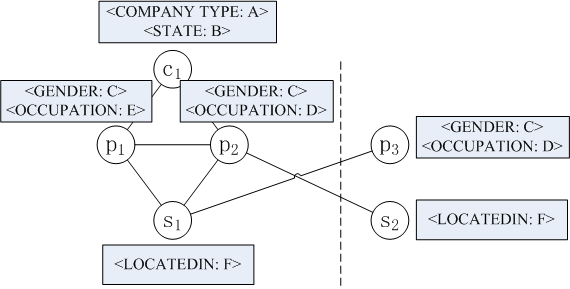 Optimization 1
Upload Go rather than Gk to the cloud
Save cloud storage
Outsourced Graph Go
K = 2
[Speaker Notes: Thus our Optimization 1 is to upload a small subset Go rather than Gk to the cloud. Go only includes the first block of Gk and their one-hop neighbors. It can largely save cloud storage.]
K-Automorphism
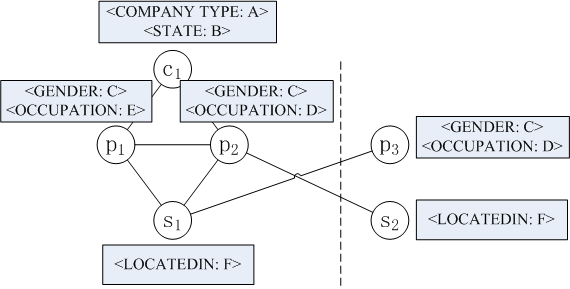 Optimization 1
Upload Go rather than Gk to the cloud
Save cloud storage
Outsourced Graph Go
K = 2
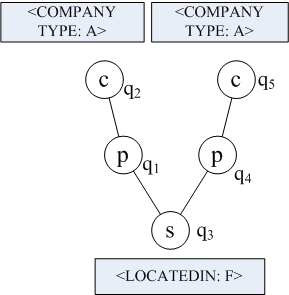 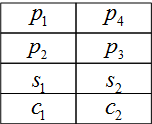 Outsourced Query Qo
Alignment Vertex Table (AVT)
[Speaker Notes: The client also needs to upload the outsourced query Qo and the alignment vertex table to the cloud.]
Subgraph Matching
Star Matching
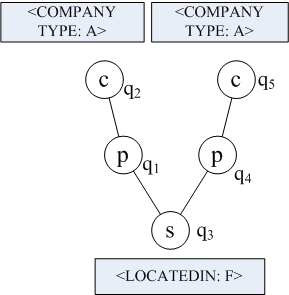 Outsourced Query Qo
[Speaker Notes: Then, the cloud performs the subgraph matching algorithm on the outsourced graph. Give an outsourced query Qo,]
Subgraph Matching
Star Matching
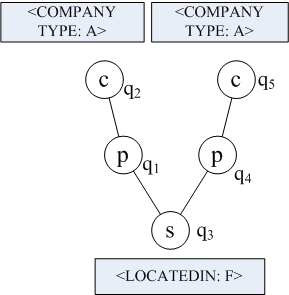 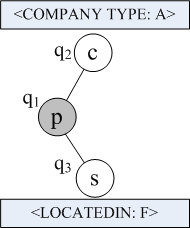 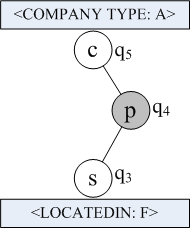 Query Decomposition
Outsourced Query Qo
Star S1
Star S2
[Speaker Notes: the cloud first performs query decomposition. It divides the outsourced query Qo into several stars.]
Subgraph Matching
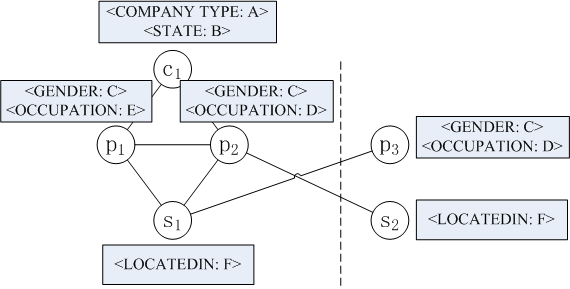 Star Matching
Outsourced Graph Go
Star Matching
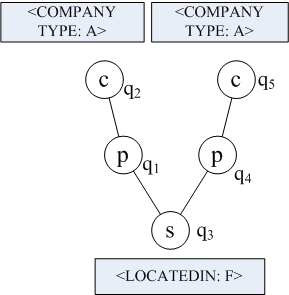 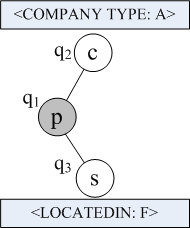 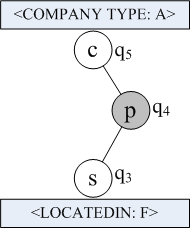 Query Decomposition
Outsourced Query Qo
Star S1
Star S2
[Speaker Notes: Then the cloud performs star matching for each star query on the outsourced graph Go.]
Subgraph Matching
Optimization 2
Estimate the search space of matching a star query
Better label generalization, better query decomposition
Save query time cost
[Speaker Notes: Since the cloud needs to perform star matching, our Optimization 2 is to estimate the search space of matching a star query. It gives us better label generalization and better query decomposition, which can save query time cost.]
Subgraph Matching
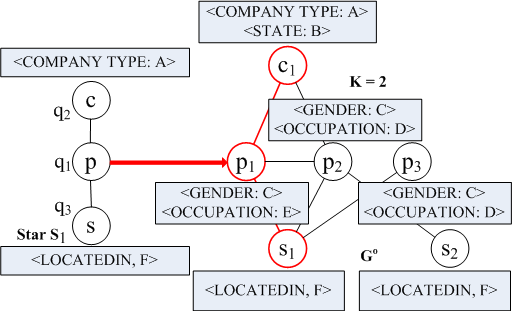 Optimization 2
Estimate the search space of matching a star query
Better label generalization, better query decomposition
Save query time cost
[Speaker Notes: This example shows how we estimate the search space of matching a star query.]
Subgraph Matching
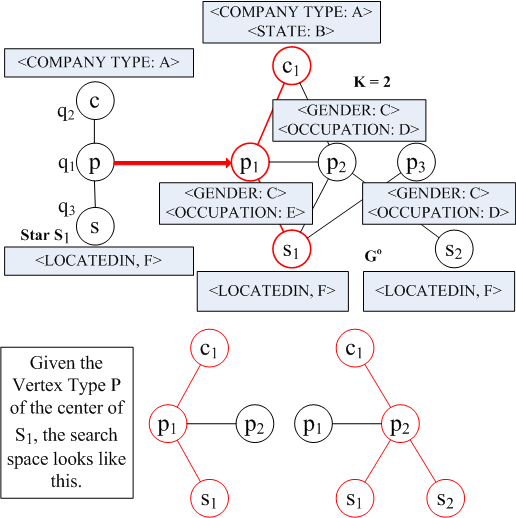 Optimization 2
Estimate the search space of matching a star query
Better label generalization, better query decomposition
Save query time cost
[Speaker Notes: Given the vertex type P of the center of star S1, the search space looks like this.]
Subgraph Matching
Result Join
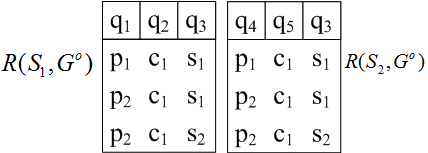 [Speaker Notes: After star matching, the cloud generates the matching results of each star on Go. Then the cloud needs to join these intermediate results R(S1, Go) and R(S2, Go).]
Subgraph Matching
Result Join
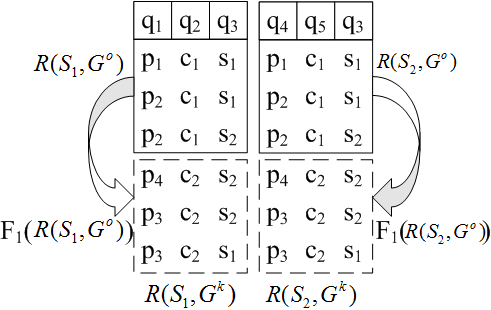 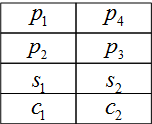 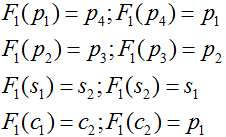 Automorphic  Function F1
Alignment Vertex Table (AVT)
[Speaker Notes: According to the alignment vertex table, the cloud can generate the matches of R(S1, Gk) and R(S2, Gk).]
Subgraph Matching
Result Join
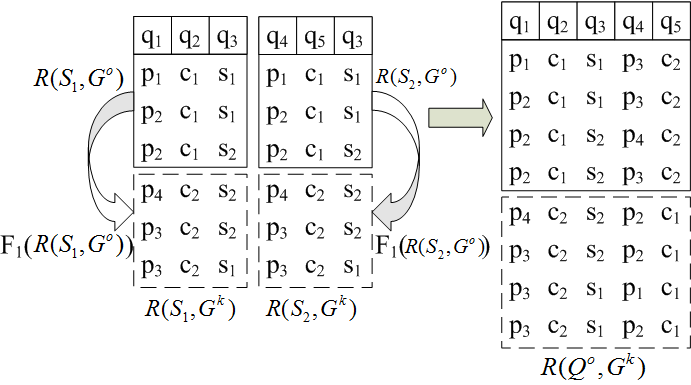 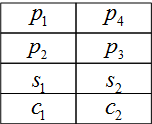 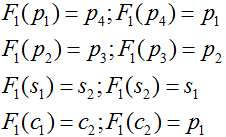 Automorphic  Function F1
Alignment Vertex Table (AVT)
[Speaker Notes: Then the cloud joins R(S1, Gk) and R(S2, Gk) and generates the matches of the outsourced query Qo on the whole k-automorphic graph Gk, denoted by R(Qo, Gk).]
Subgraph Matching
Optimization 3
Generate Rin rather than all the results
Save query time cost and communication cost
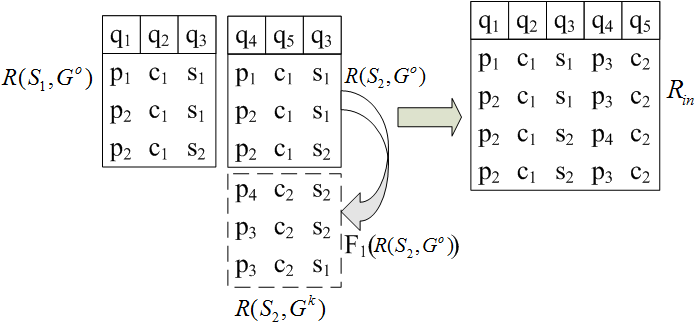 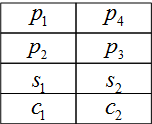 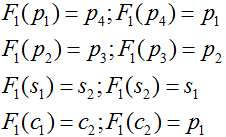 Automorphic  Function F1
Alignment Vertex Table (AVT)
[Speaker Notes: However, according to the symmetry of the k-automorphic graph Gk, it’s not necessary for the cloud to generate R(Qo, Gk). In fact, joining R(S1, Go) and R(S2, Gk) is enough. We denote such result set by Rin. The size of Rin is only 1 over k of that of R(Qo, Gk).]
Subgraph Matching
Client Filtering
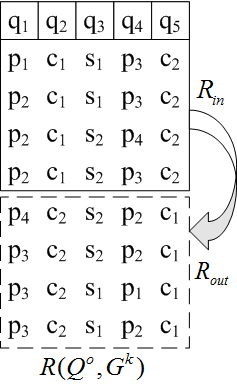 Generating Candidate Results
[Speaker Notes: The cloud just transmits Rin to the client side. Then, the client can recover R(Qo, Gk) by using the alignment vertex table.]
Subgraph Matching
Client Filtering
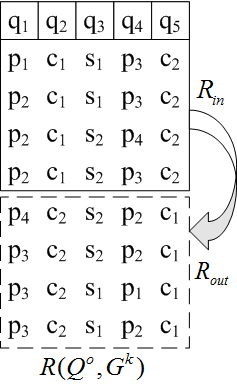 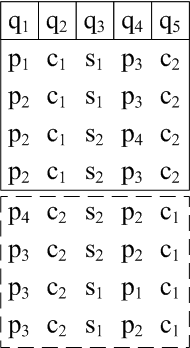 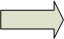 Generating Candidate Results
Filtering
[Speaker Notes: According to some hash index, the client filters out false positives and only keeps the real matches of the original query Q on the original data graph G.]
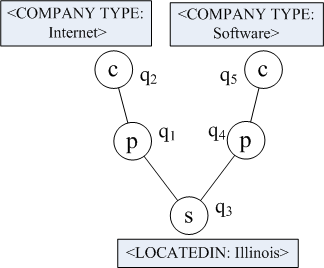 Subgraph Matching
Client Filtering
Original Query Q
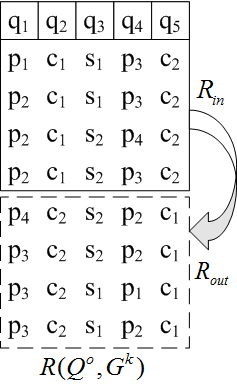 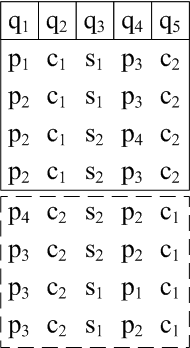 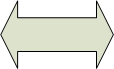 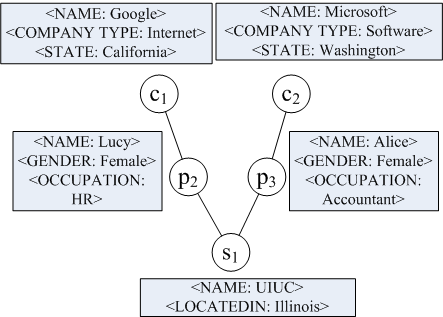 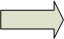 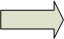 Generating Candidate Results
Matching  Result
Filtering
[Speaker Notes: After that, the client gains the final matching result.]
Experimental Results
Original Data Graphs:
105 – 107 vertices, 106 – 108 edges
The ratio of # of vertices to # of different labels: around 103
Original Query Graphs:
4 – 12 edges
[Speaker Notes: In the last part, I will show some of our experimental results. The original data graphs have ten to the five to ten to the seven vertices and ten to the six to ten to the eight edges. The ratio of the number of vertices to the number of different labels is around one thousand. The original query graphs have 4 to 12 edges.]
Experimental Results
Methods:
EFF: applies all the three optimizations
[Speaker Notes: We compare the performance of four methods.]
Experimental Results
Methods:
EFF: applies all the three optimizations
BAS: directly uploading the whole k-automorphic graph to the cloud
Experimental Results
Methods:
EFF: applies all the three optimizations
BAS: directly uploading the whole k-automorphic graph to the cloud 
RAN: randomly combines labels into label groups
Experimental Results
Methods:
EFF: applies all the three optimizations
BAS: directly uploading the whole k-automorphic graph to the cloud 
RAN: randomly combines labels into label groups
FSIM: combines labels with similar frequencies into the same label groups
Experimental Results
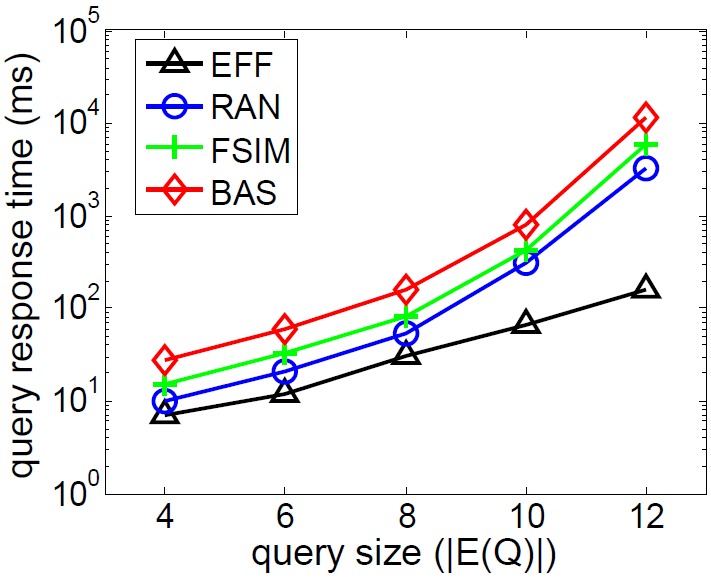 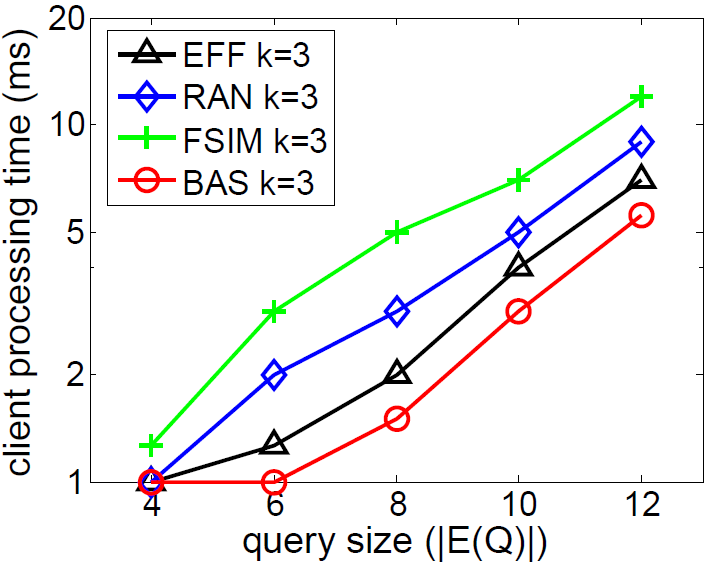 Cloud processing time on DBpedia (K = 3)
Client processing time on DBpedia (K = 3)
[Speaker Notes: The two figures show the cloud processing time and the client processing time on DBpedia when k equals 3. EFF shows the best performance in terms of cloud processing time. Since BAS has already generated R(Qo, Gk) in the cloud, it has less time cost in the client processing than other methods.]
Thanks!
[Speaker Notes: Thanks. Do you have any questions?]
Experimental Results
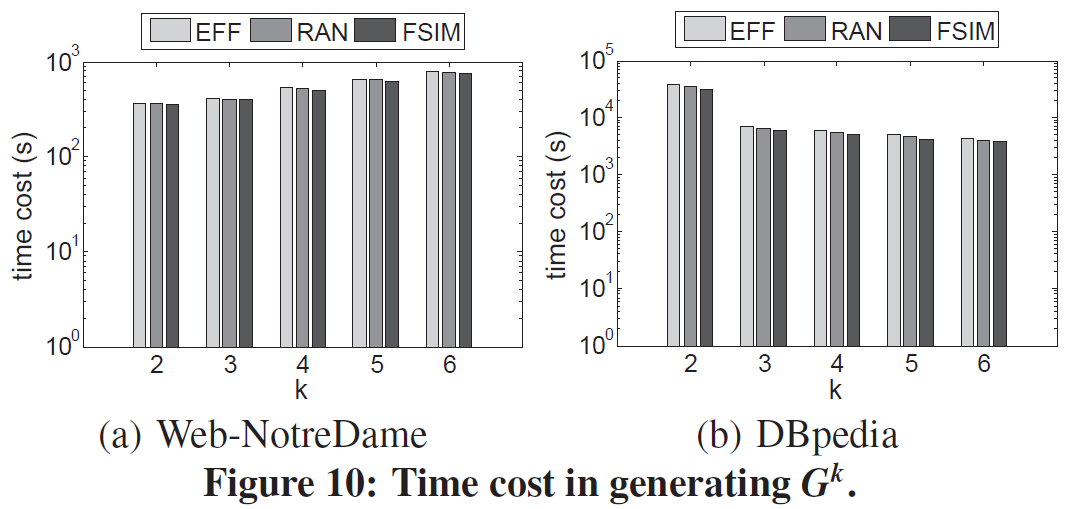 Experimental Results
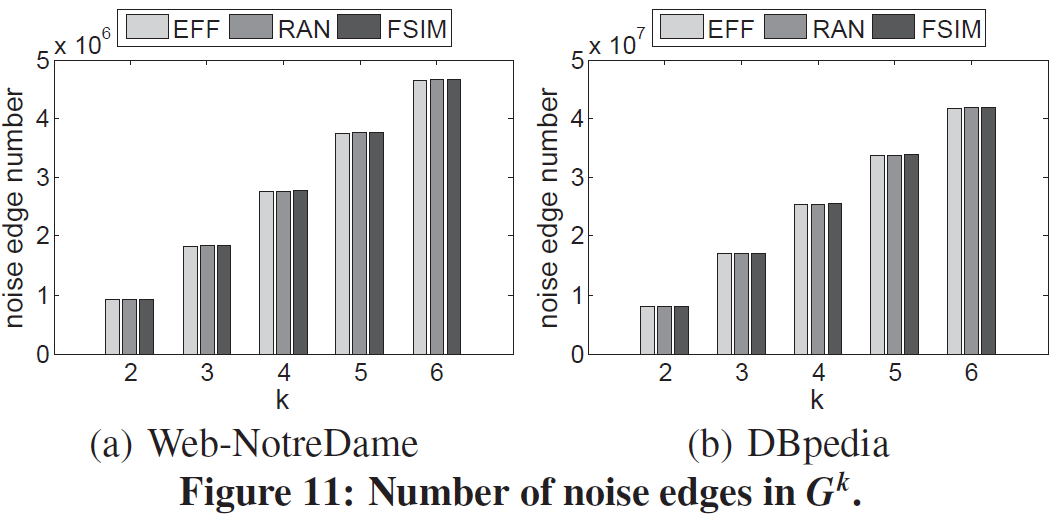 Experimental Results
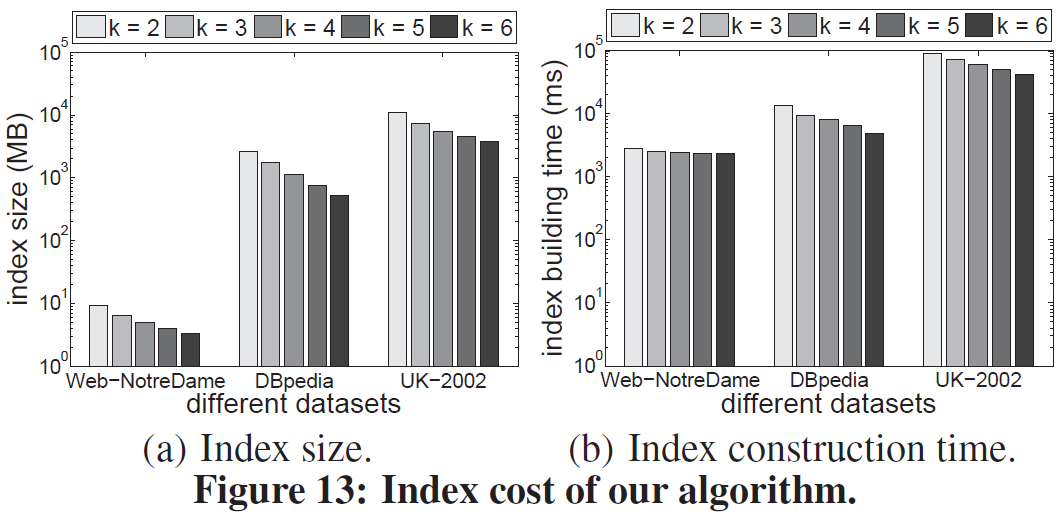 Experimental Results
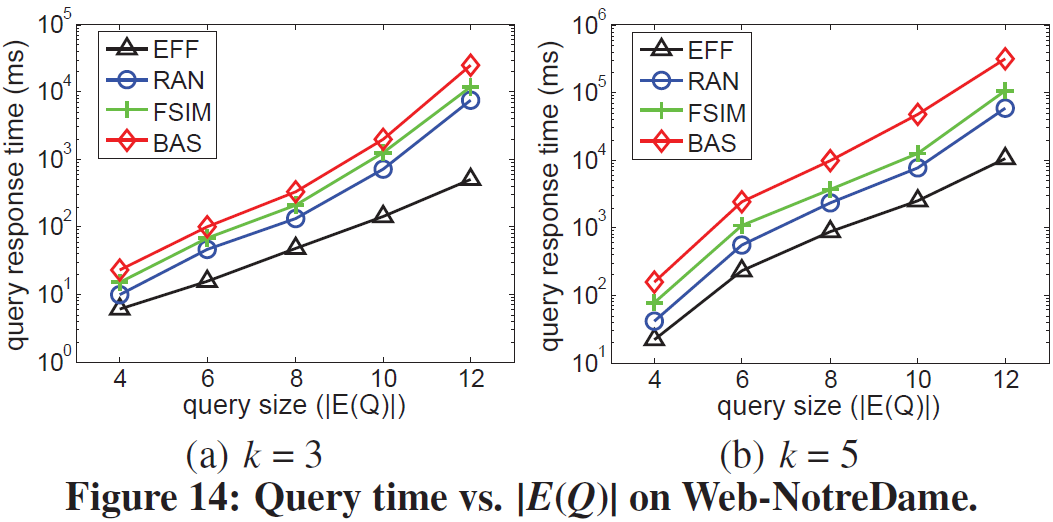 Experimental Results
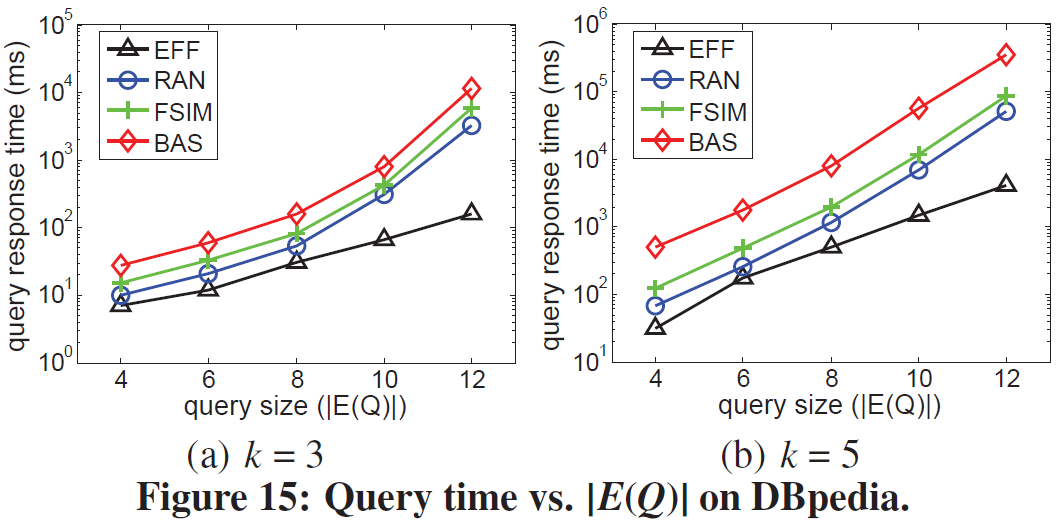 Experimental Results
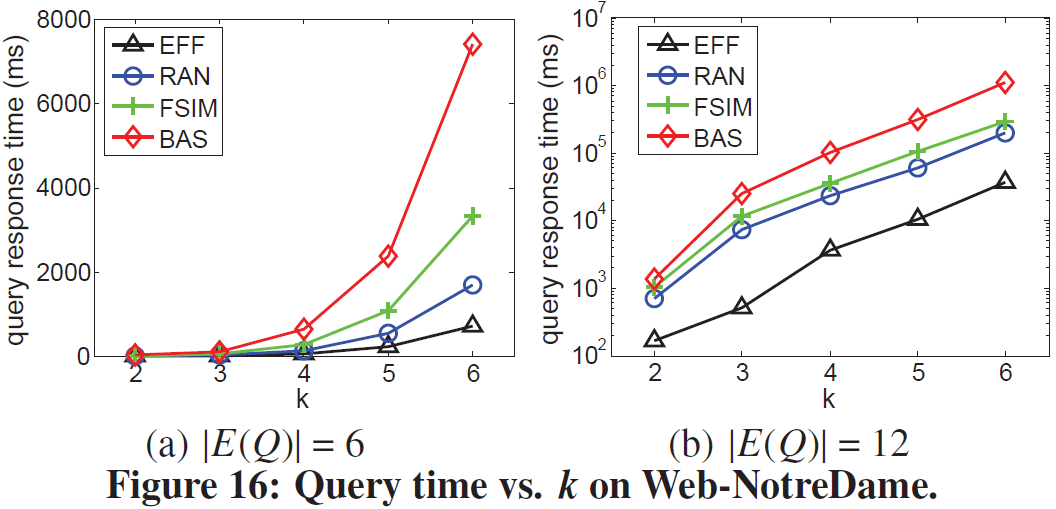 Experimental Results
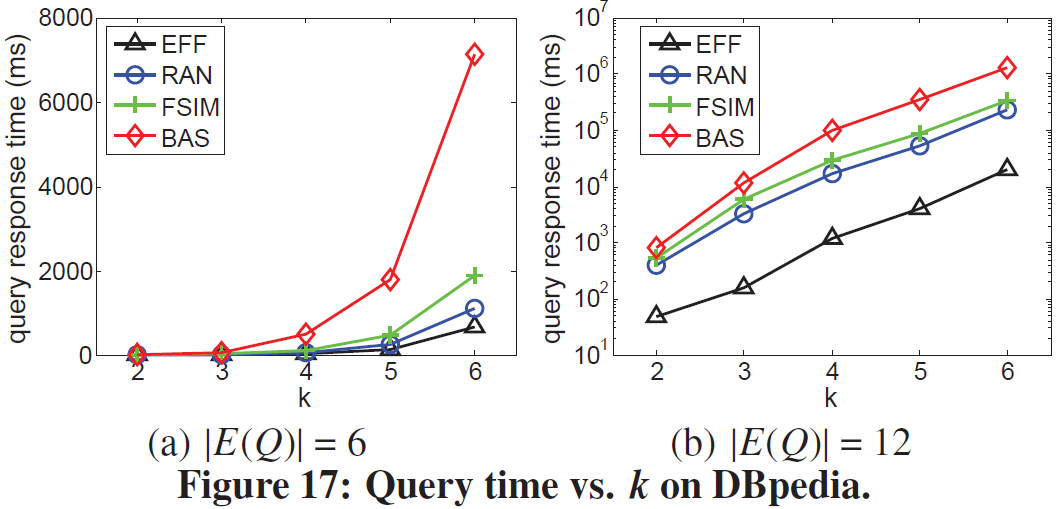 Experimental Results
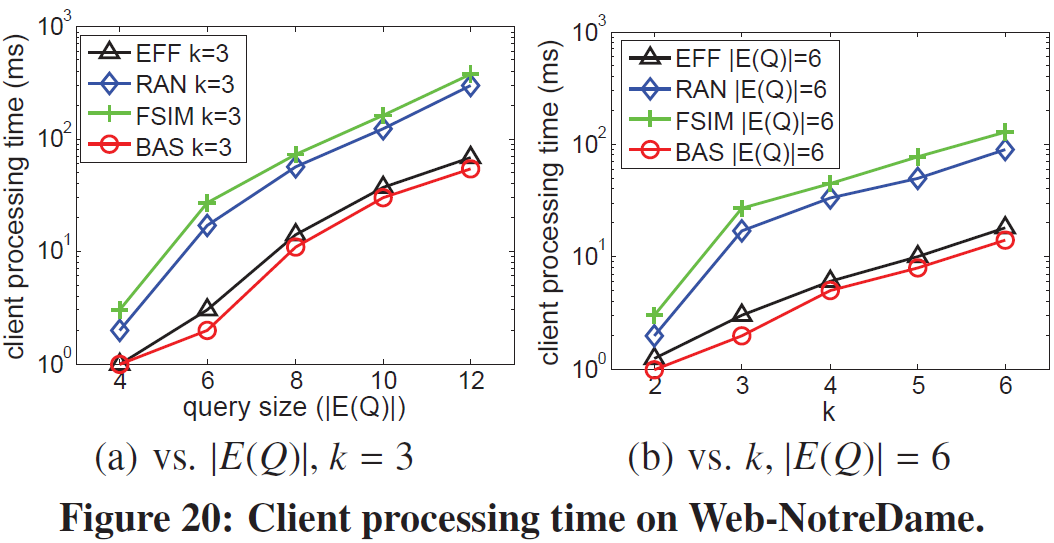 Experimental Results
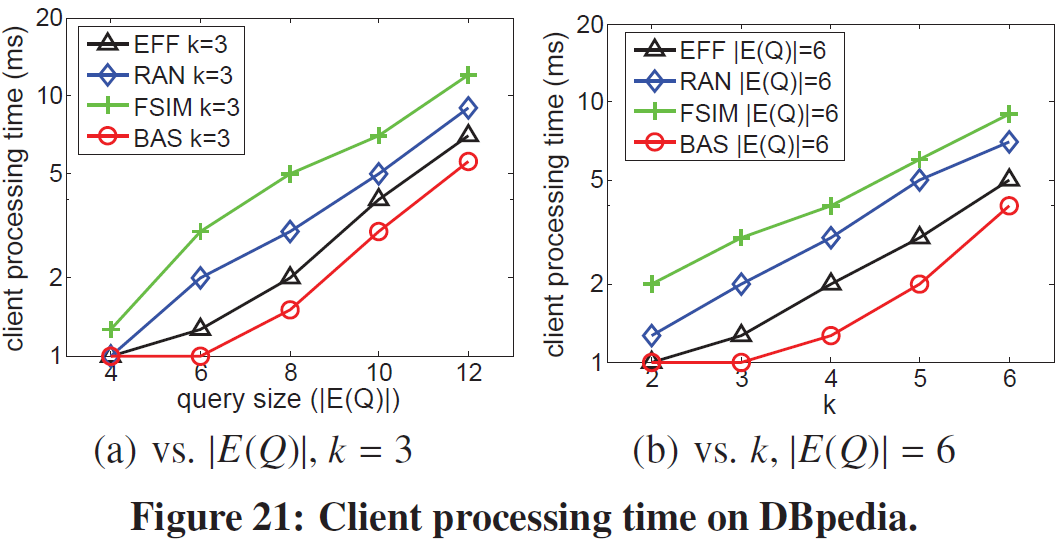 Experimental Results
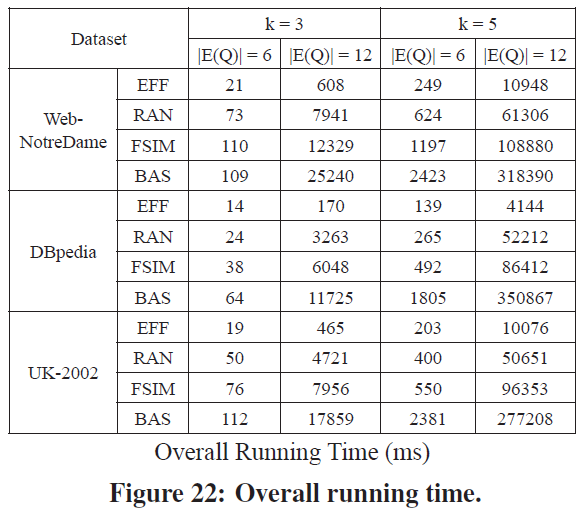